Структурное подразделение «Ларичихинский детский сад»
МКОУ «Ларичихинская СОШ»
Основные мероприятия в ДОУ, реализация программы воспитания ДОУ
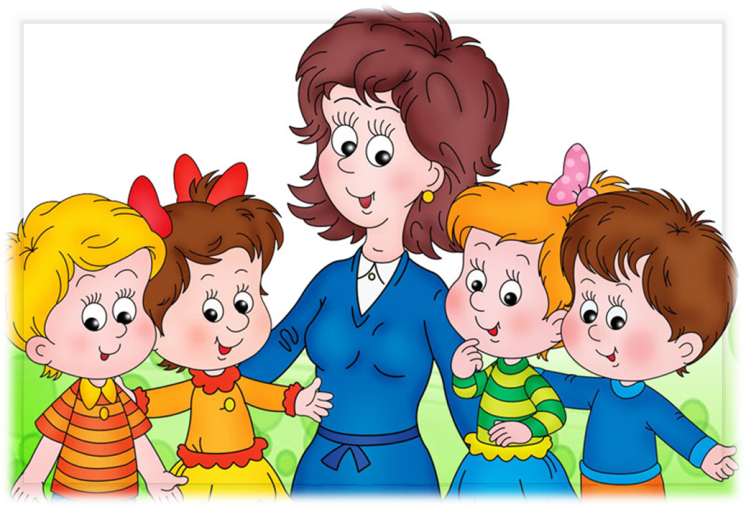 Кирей Юлия Валерьевна, 
Старший воспитатель первой категории
С. Ларичиха, 2023г.
Реализация Программы воспитания и иные мероприятия ДОУ
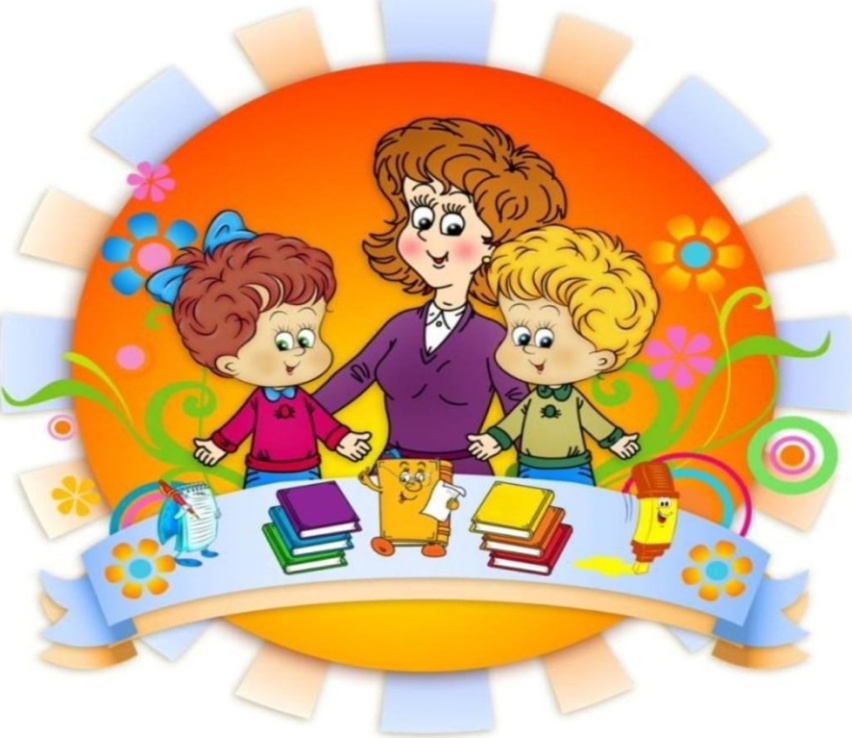 23 февраля – День защитника Отечества,
8 марта - Международный женский день,
12 апреля – День космонавтики,
9 мая – День Победы,
1 июня – День защиты детей,
12 июня – День России,
7 июля – День Ивана купала,
1 сентября – День знаний,
23 октября – День отца,
4 ноября – День народного единства,
27 ноября – день матери,
31 декабря – Новый год.
Выпускной бал,
Физкультурные досуги и соревнования,
Беседы, тренировки по пожарной  и антитеррористической безопасности,
Беседы, досуги по ПДД и дорожной безопасности,
Основы финансовой грамотности,
Развитие эмоционального интеллекта
Тематические беседы, встречи и другие
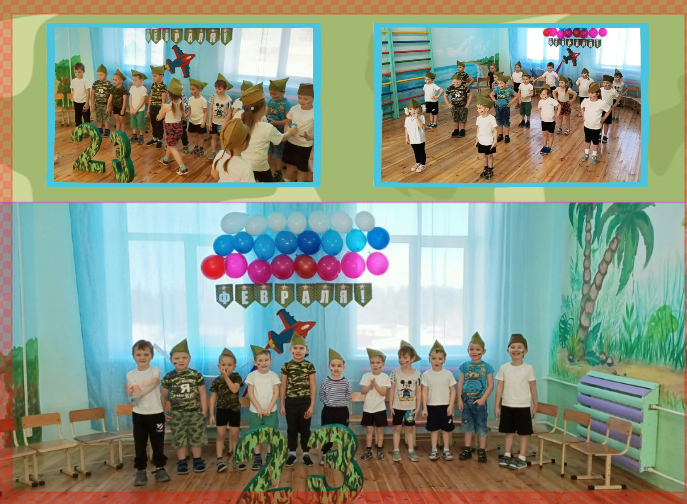 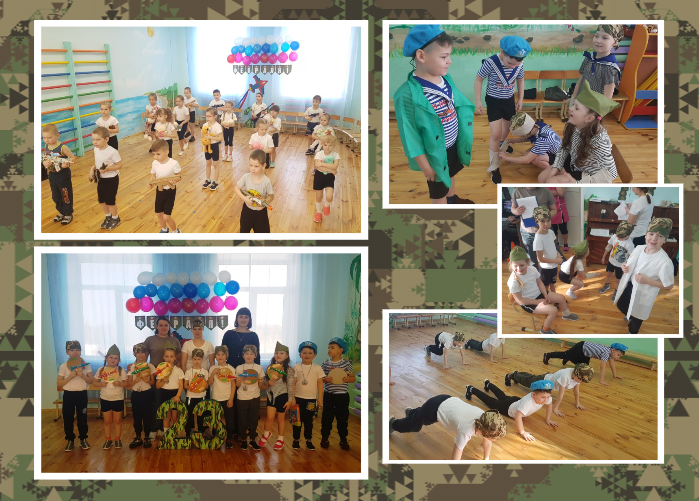 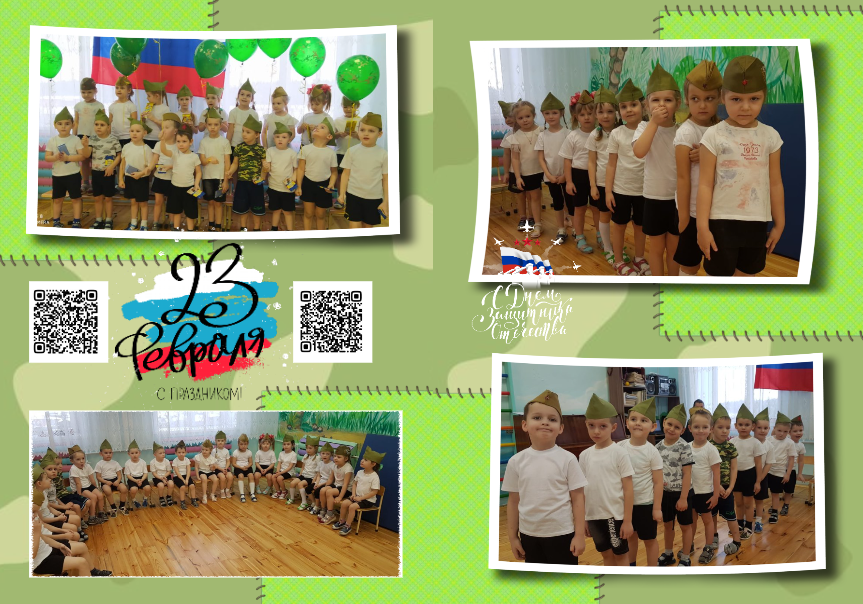 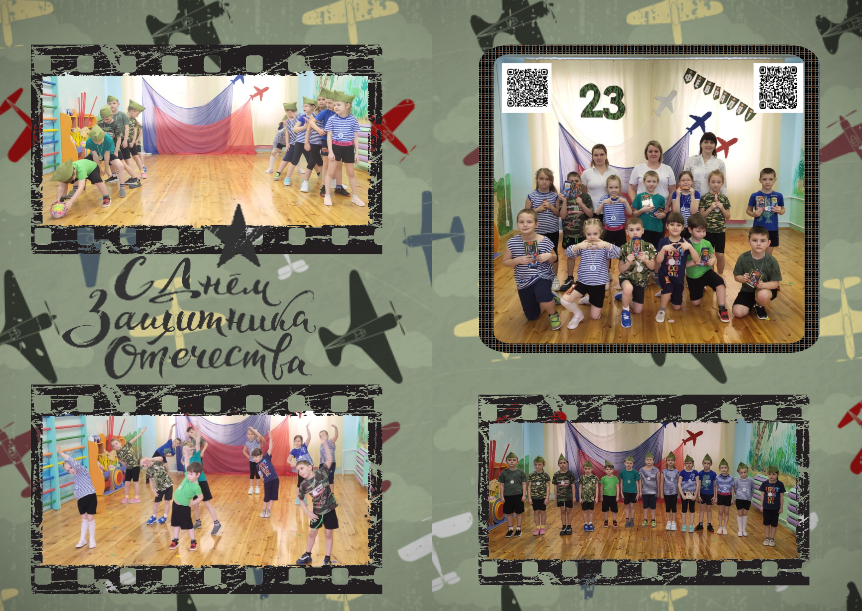 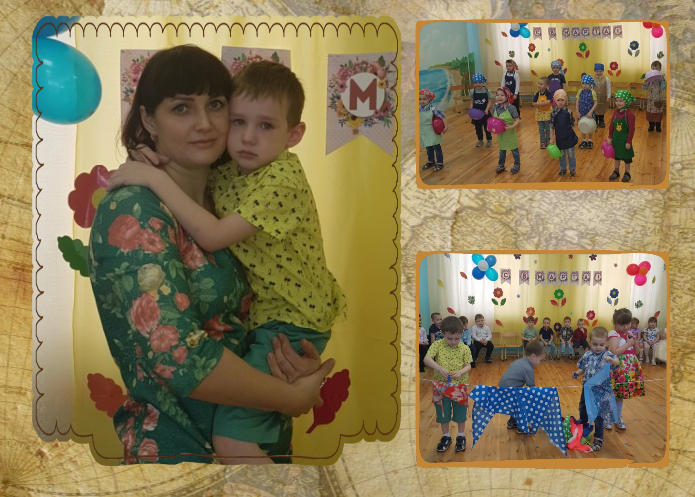 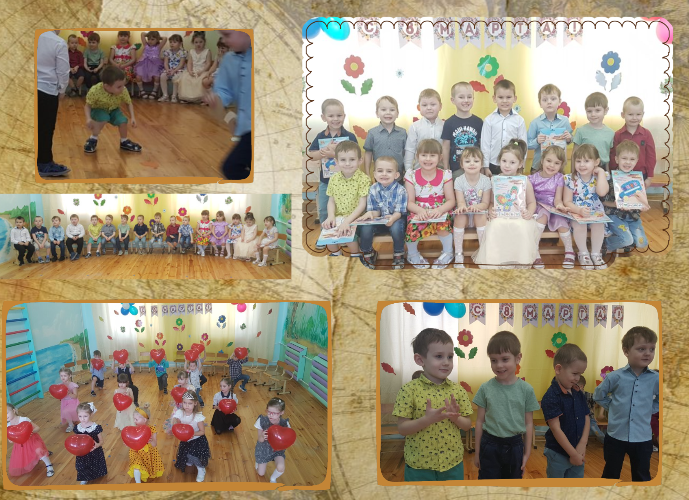 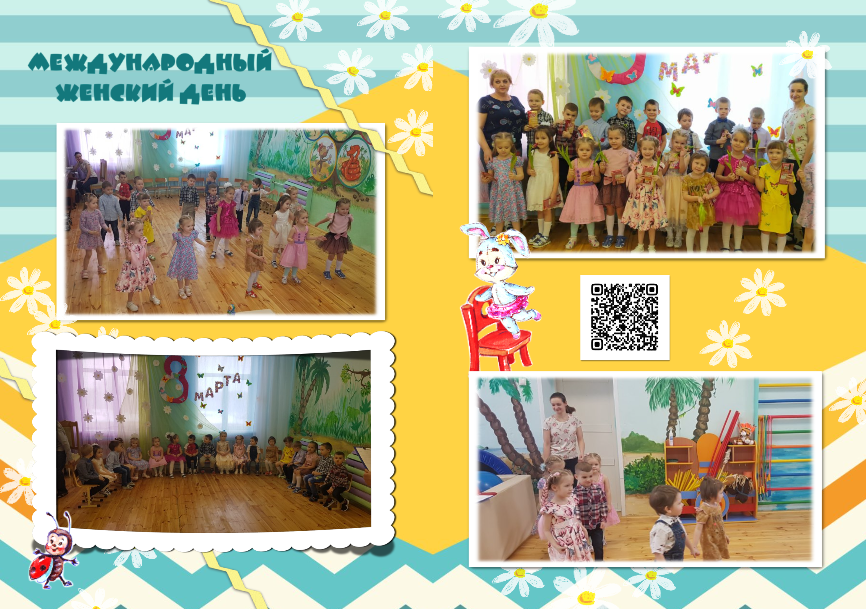 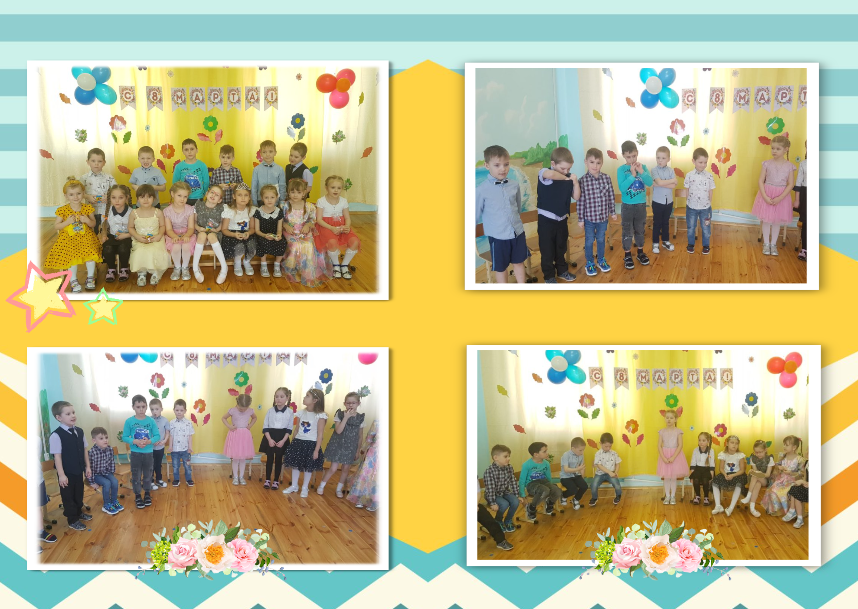 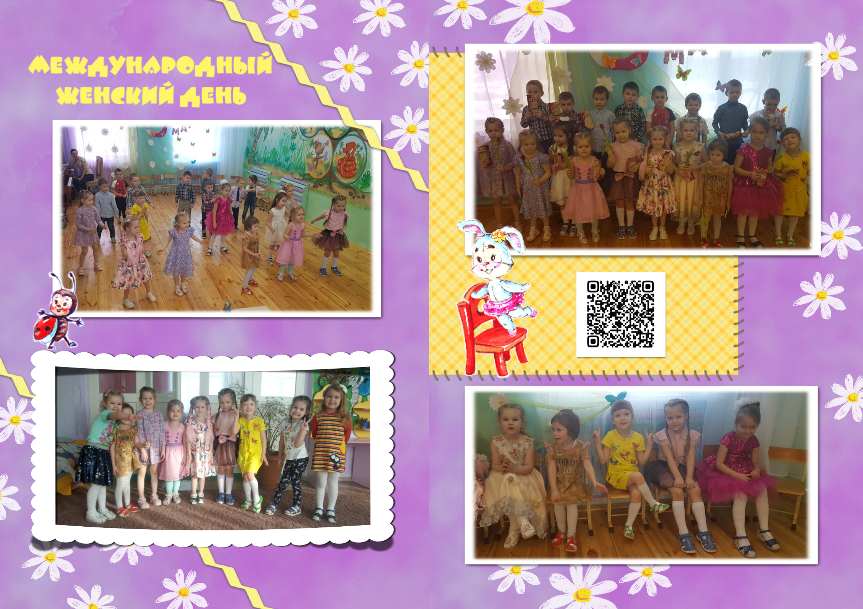 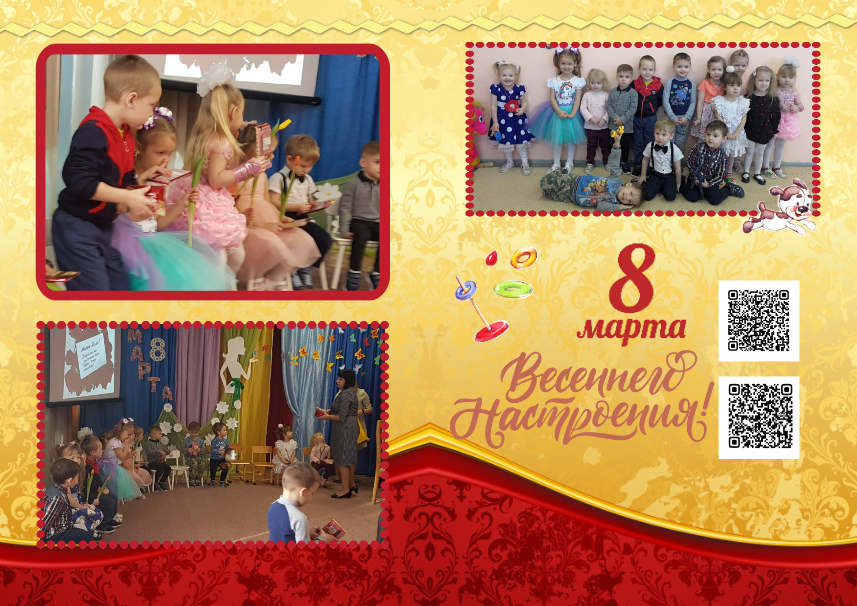 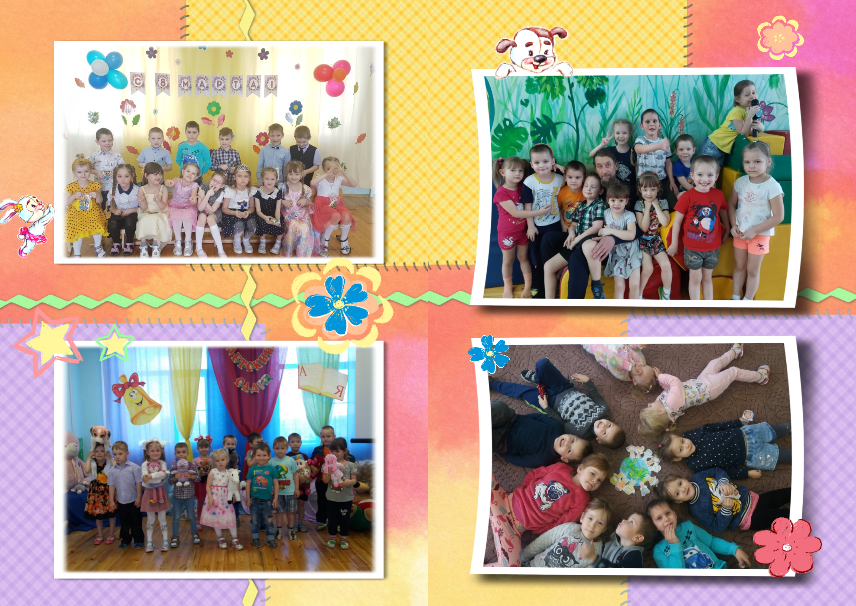 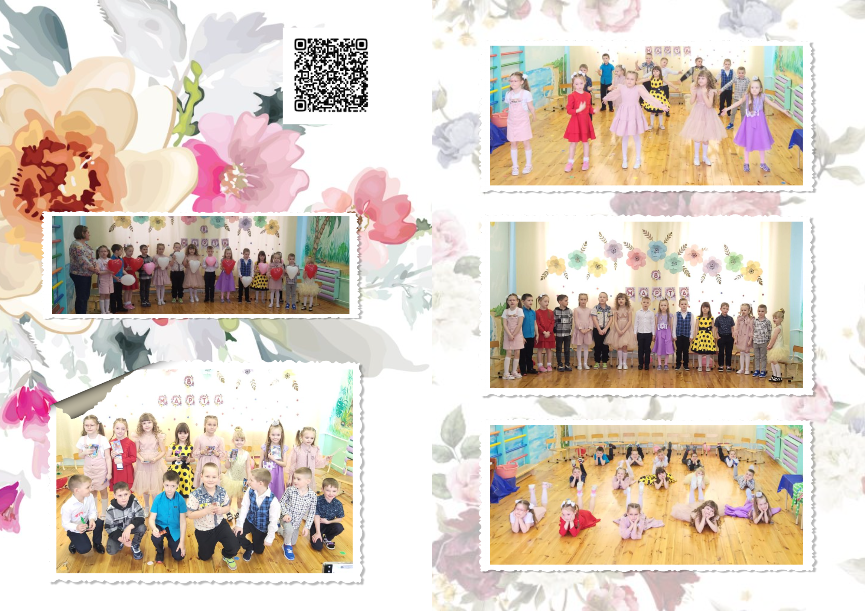 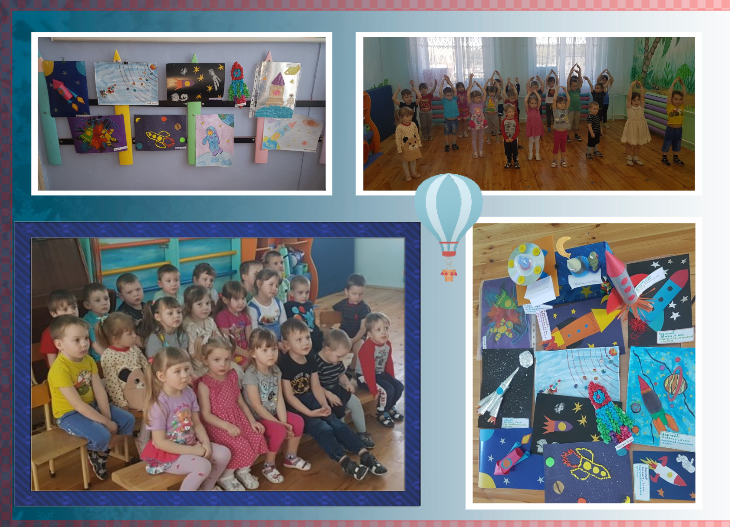 День космонавтики
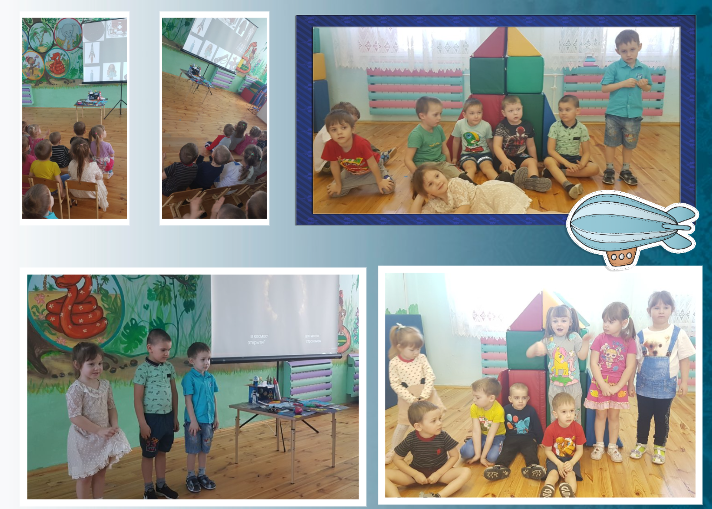 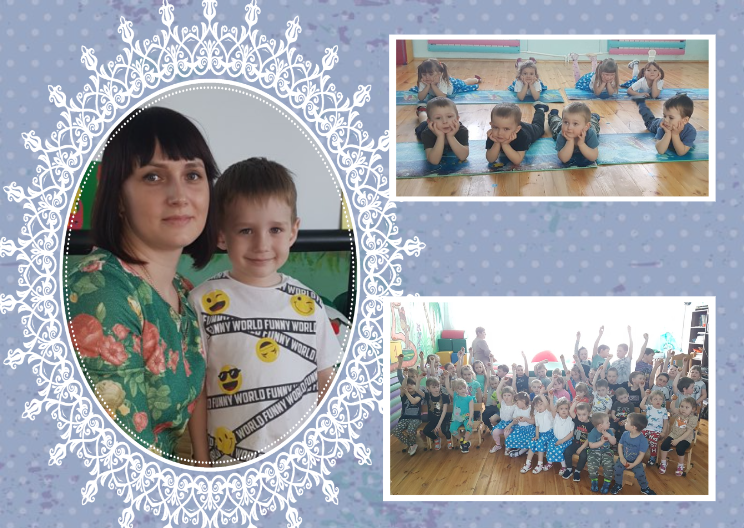 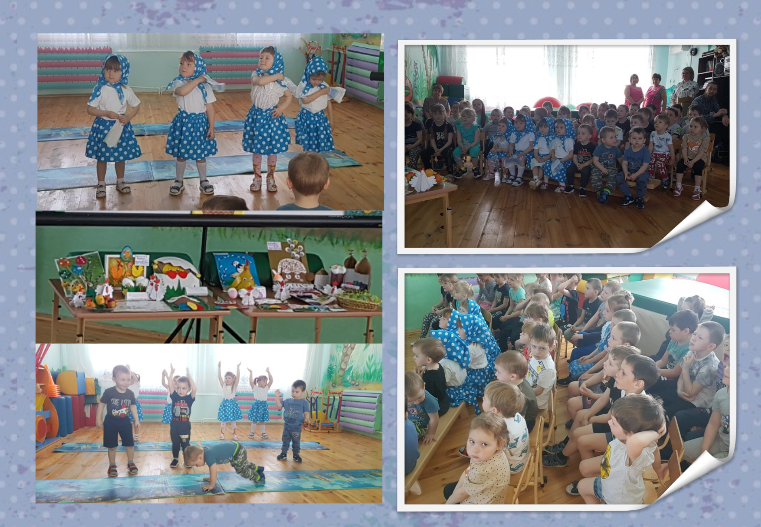 Пасхальная неделя
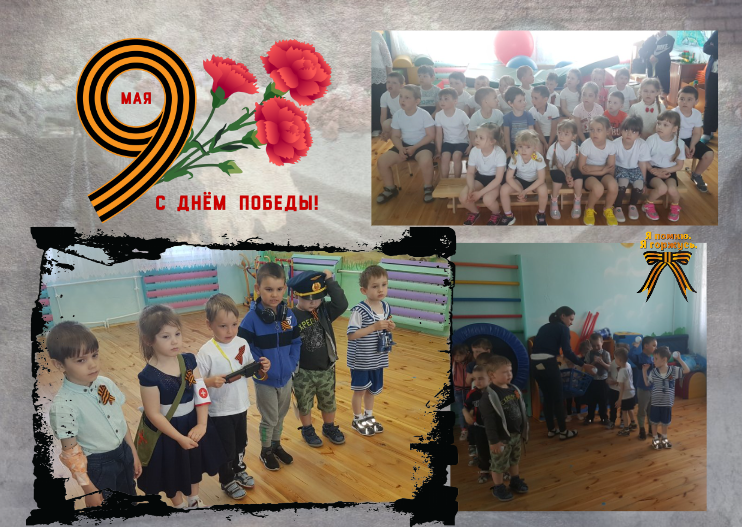 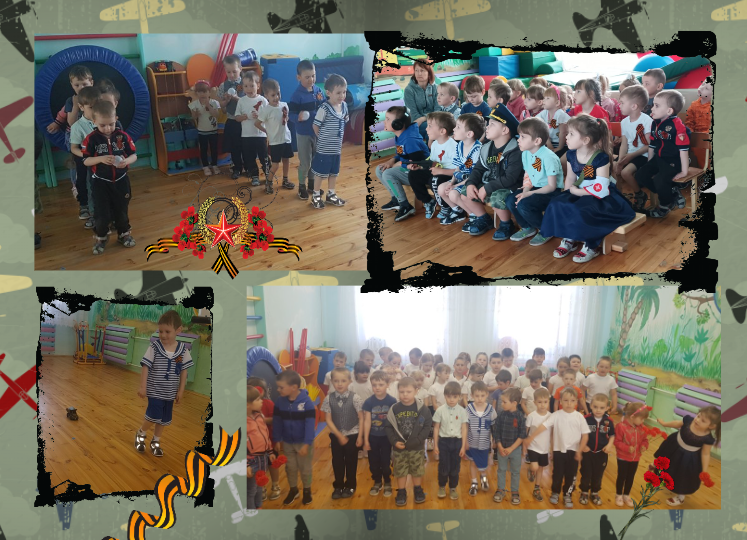 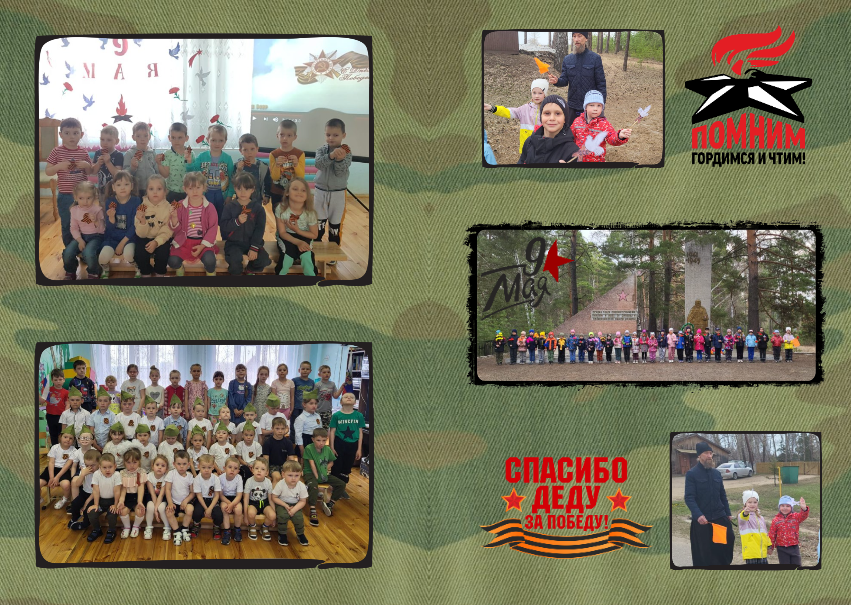 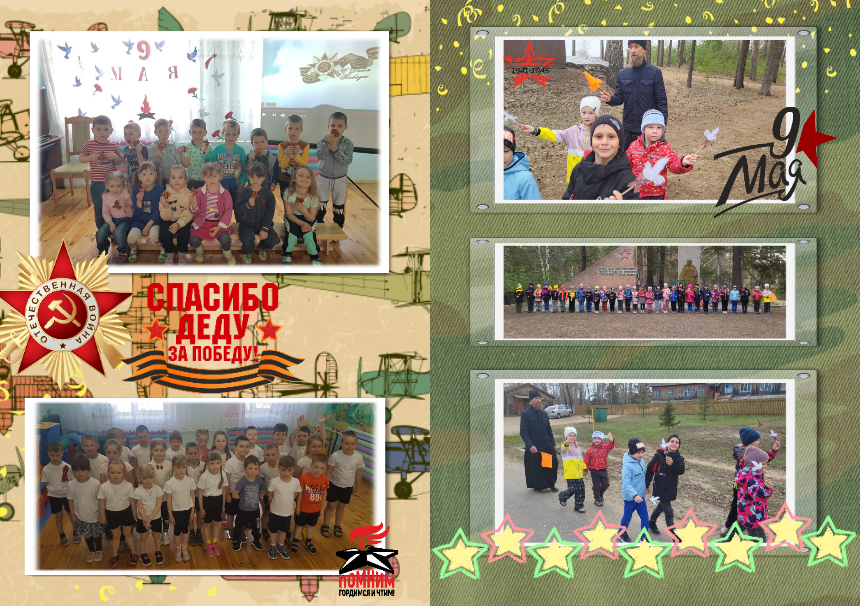 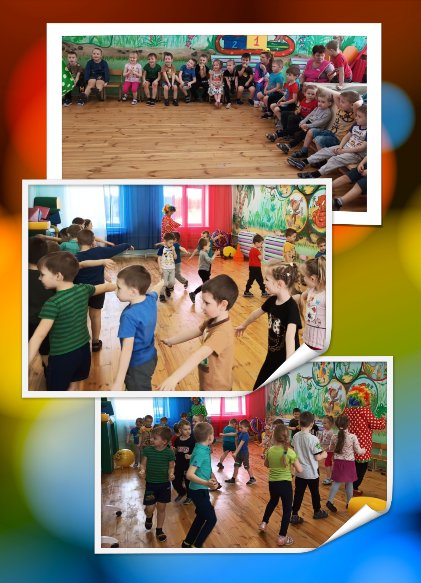 День защиты детей
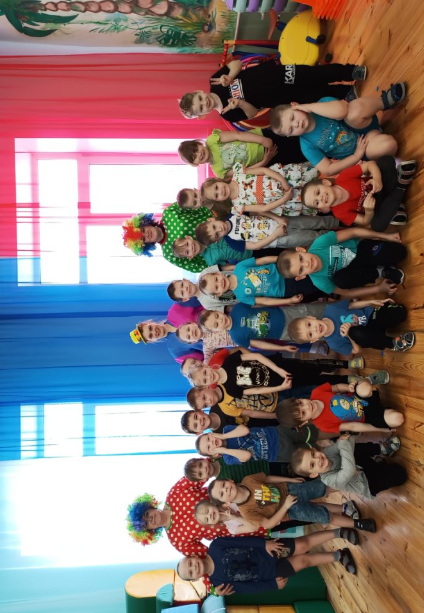 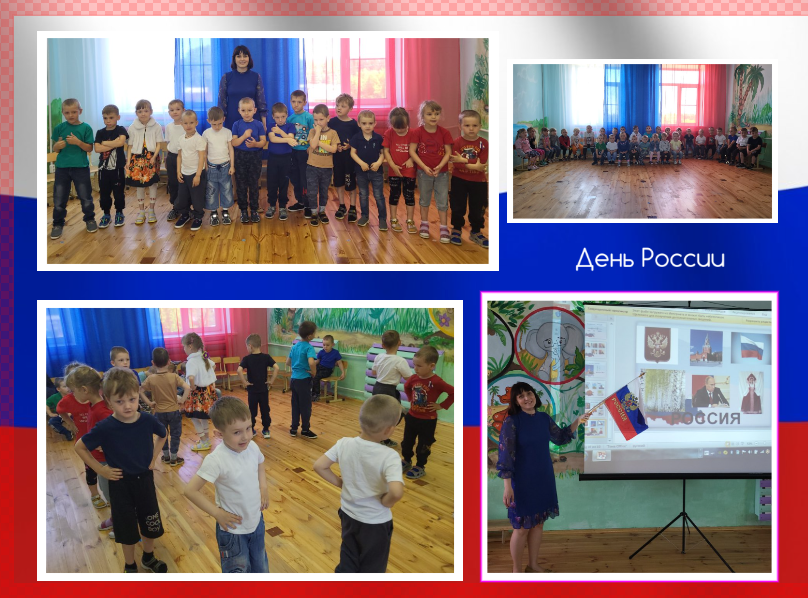 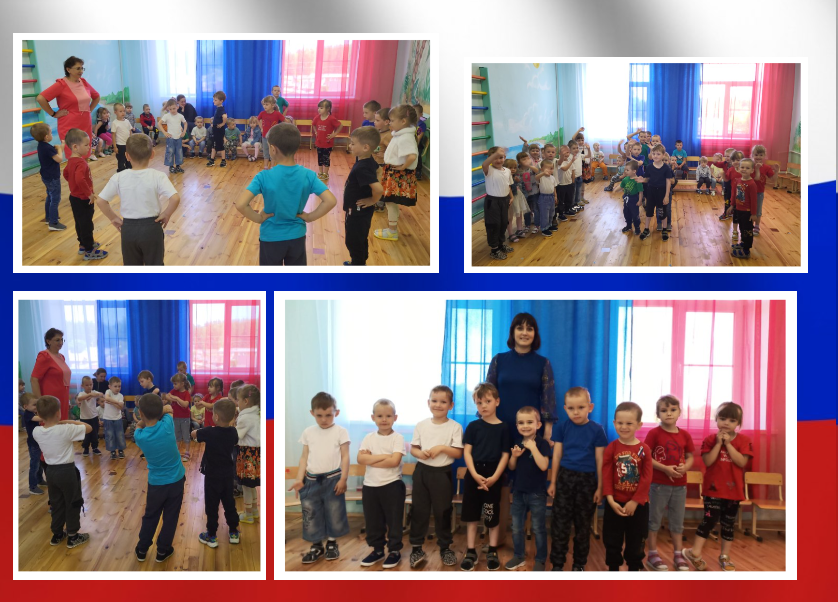 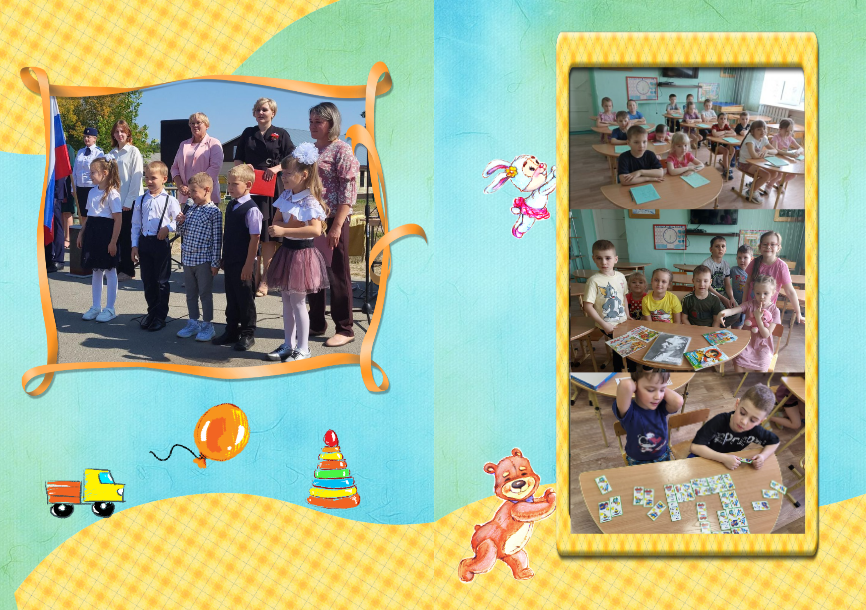 День знаний
В рамках Программы взаимодействия со школой  - 
ежегодное выступление детей  из подготовительной группы на школьной линейке
(стихи и танец).
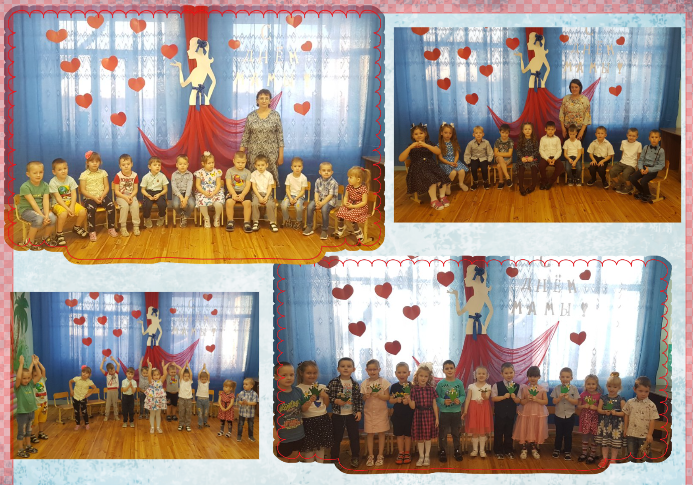 День матери
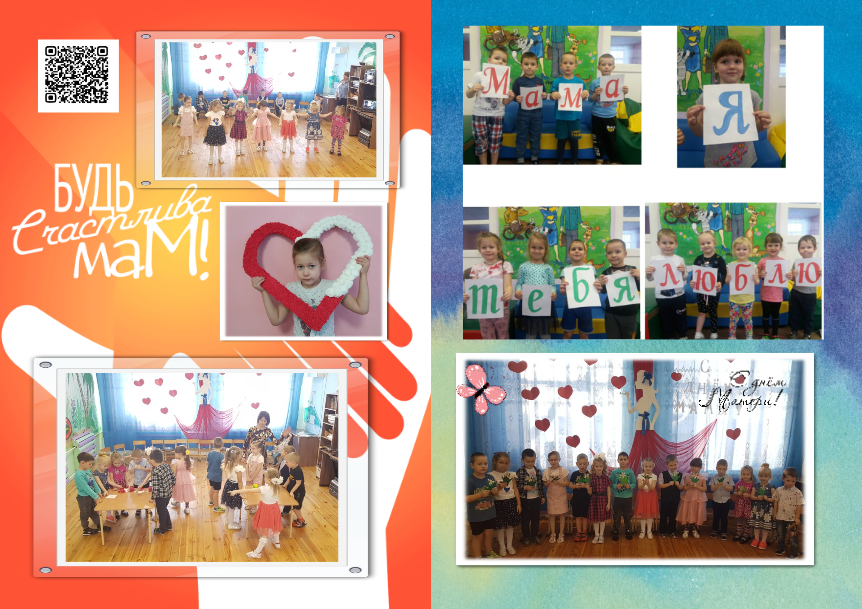 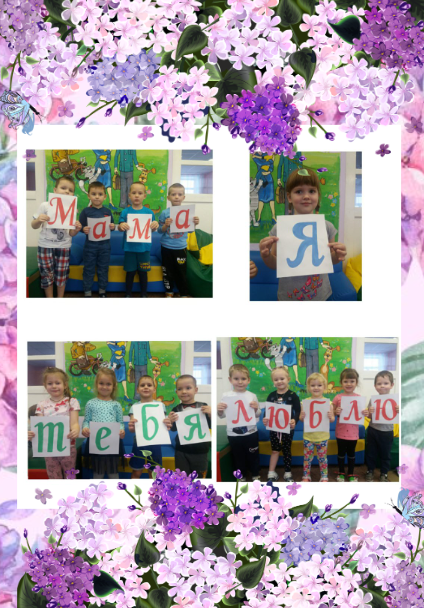 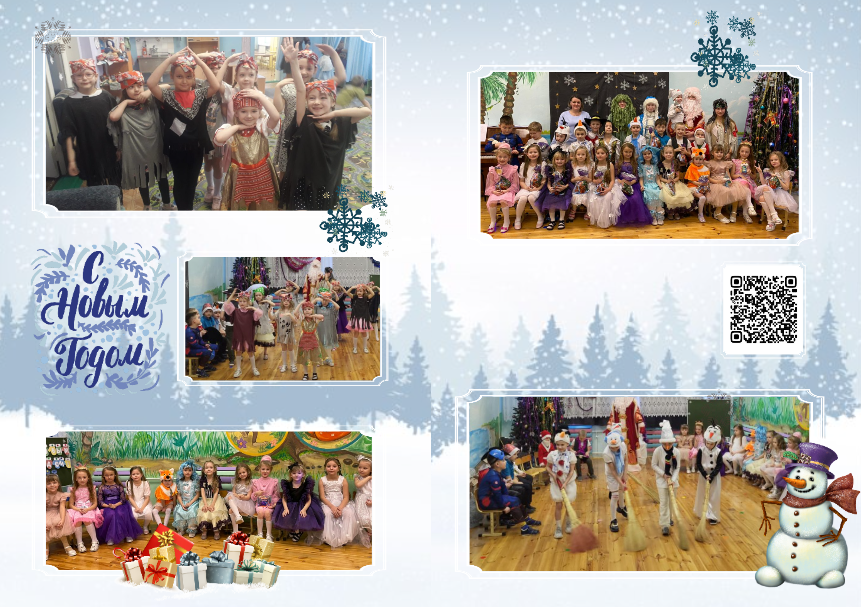 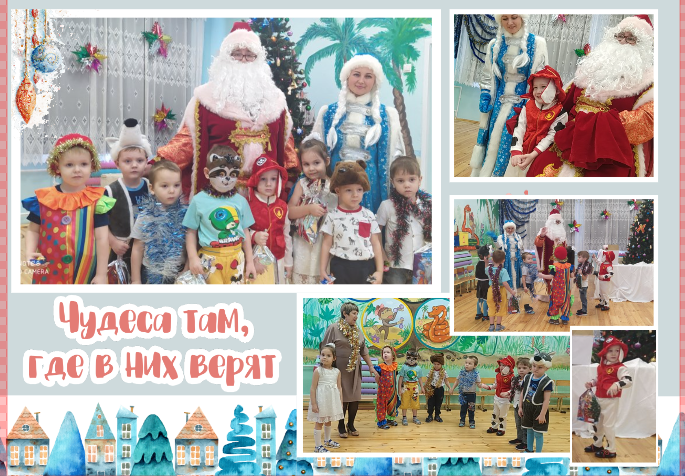 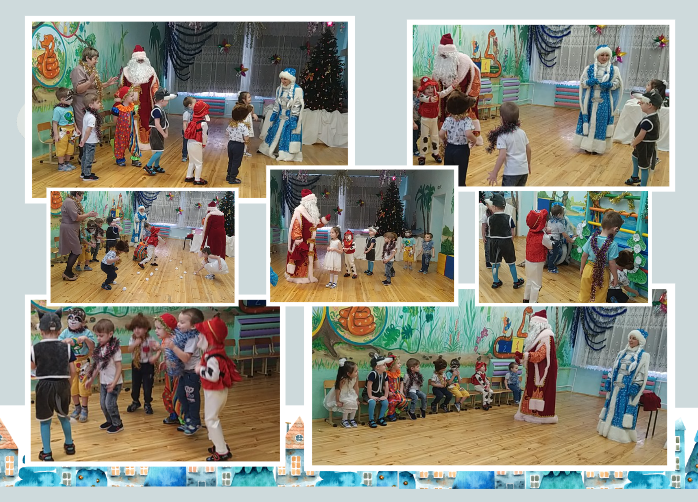 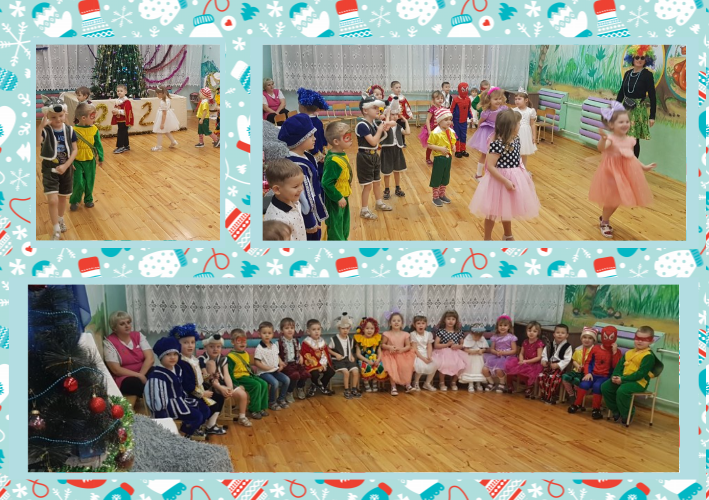 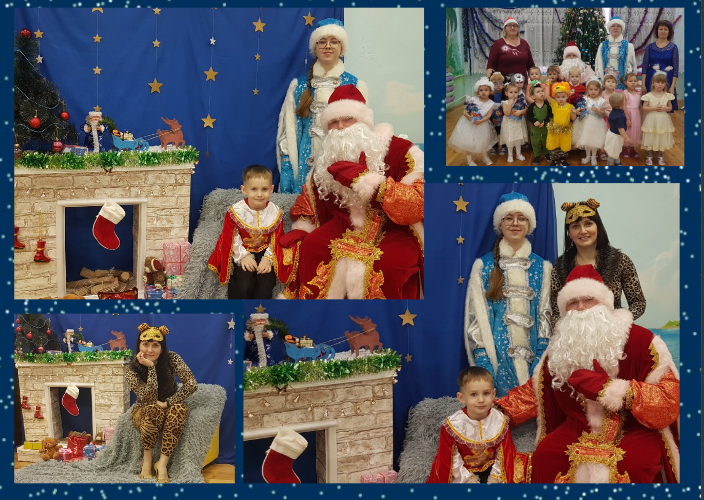 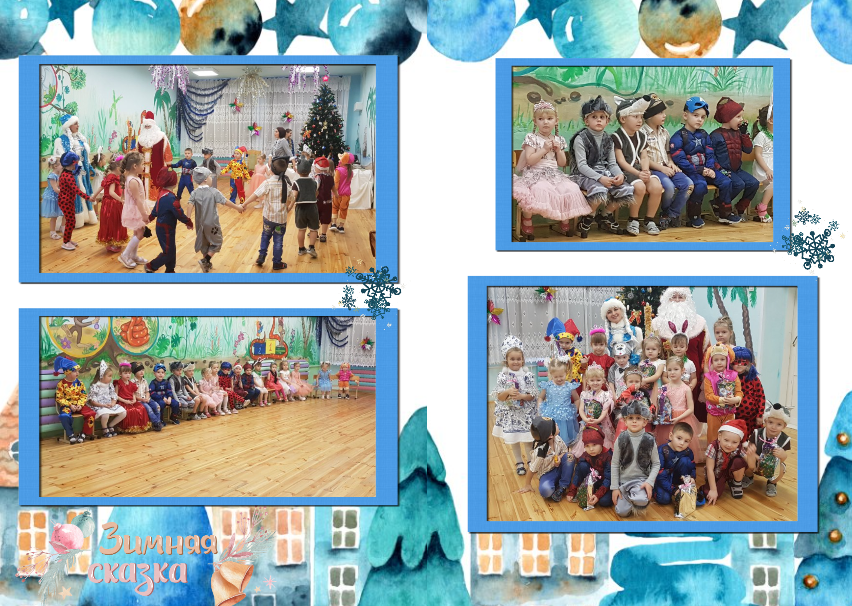 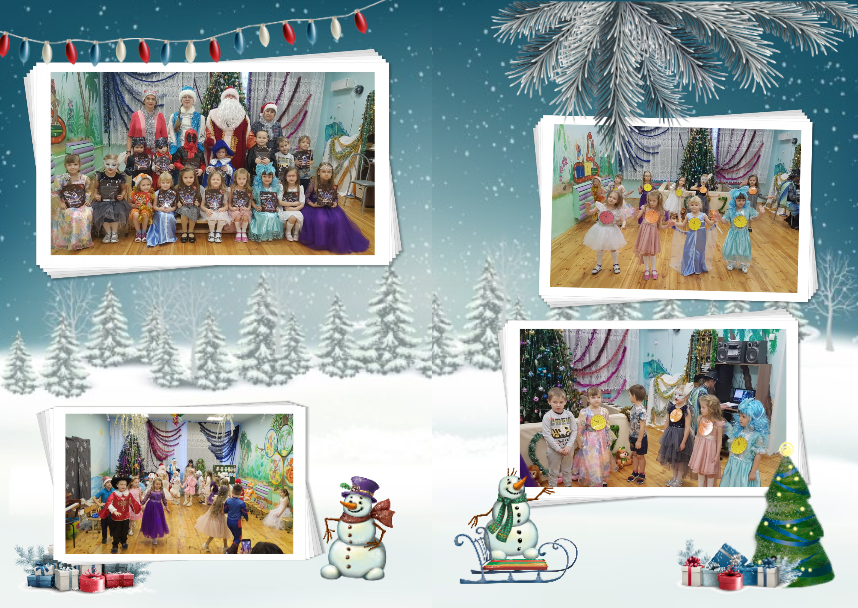 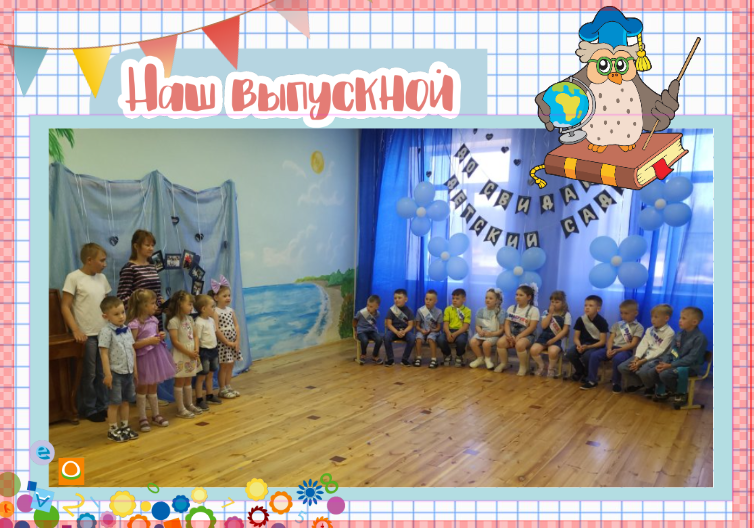 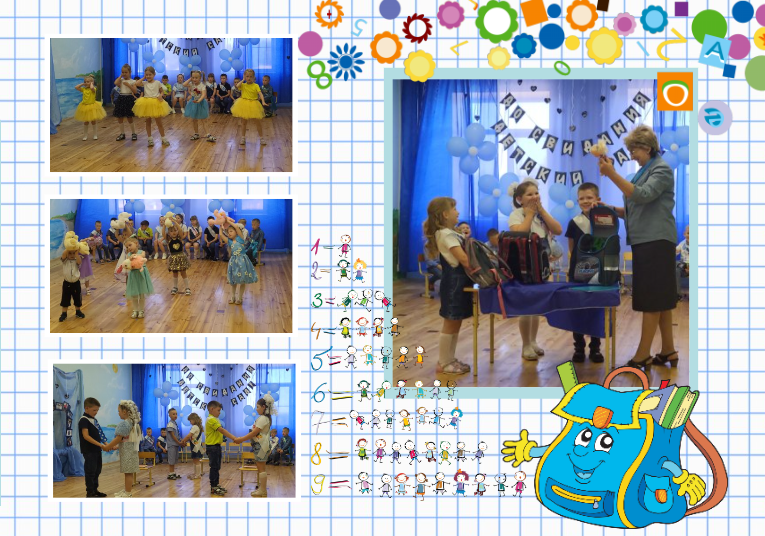 2022 год - год культурного наследия
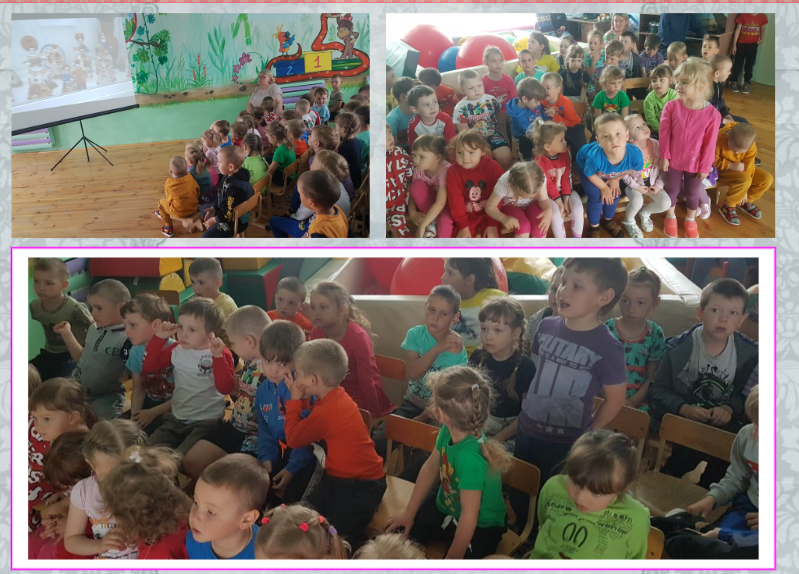 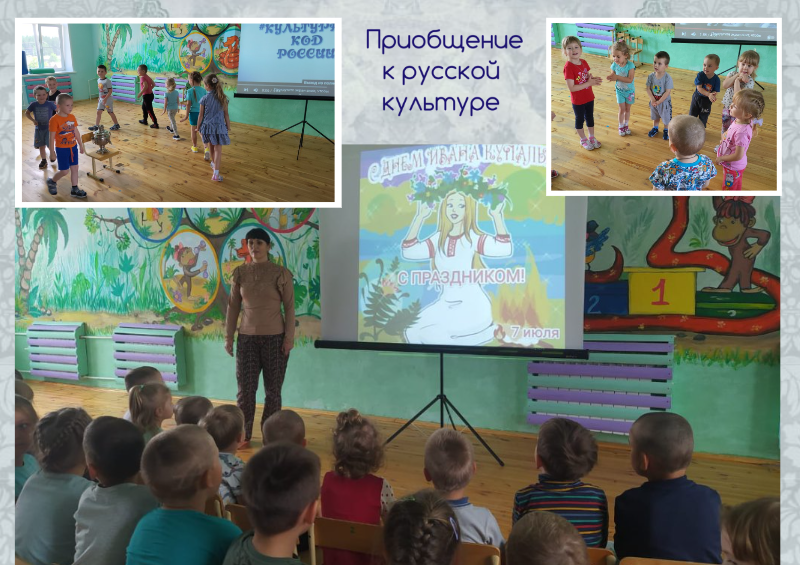 Физкультурные досуги
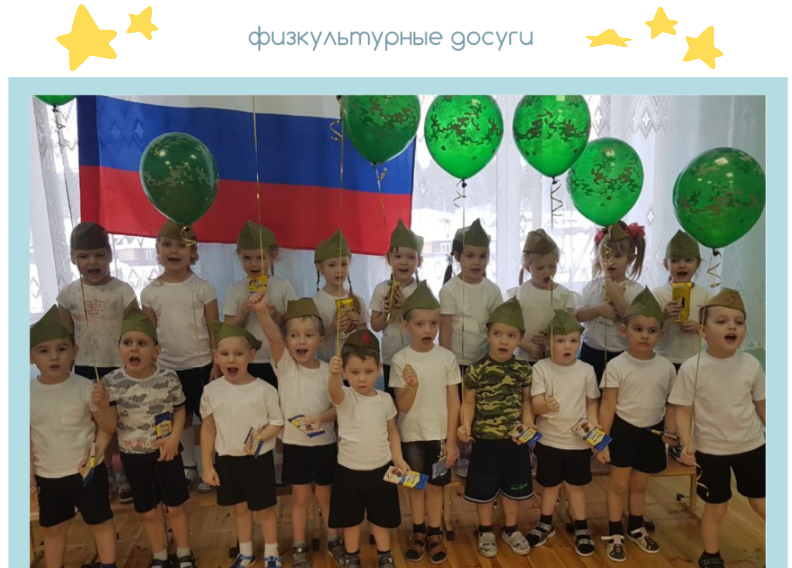 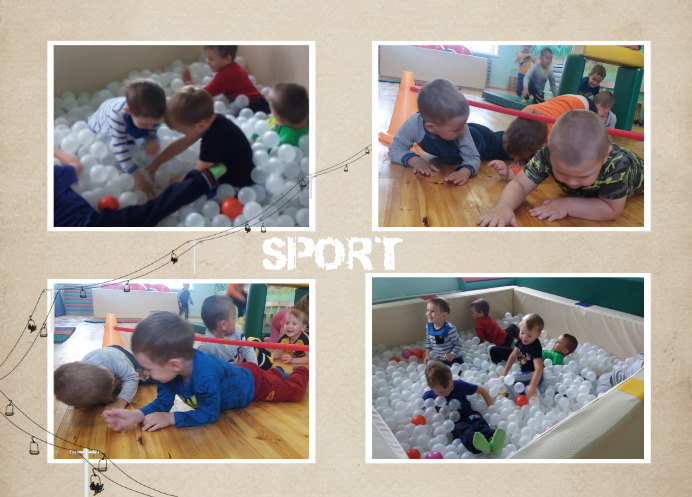 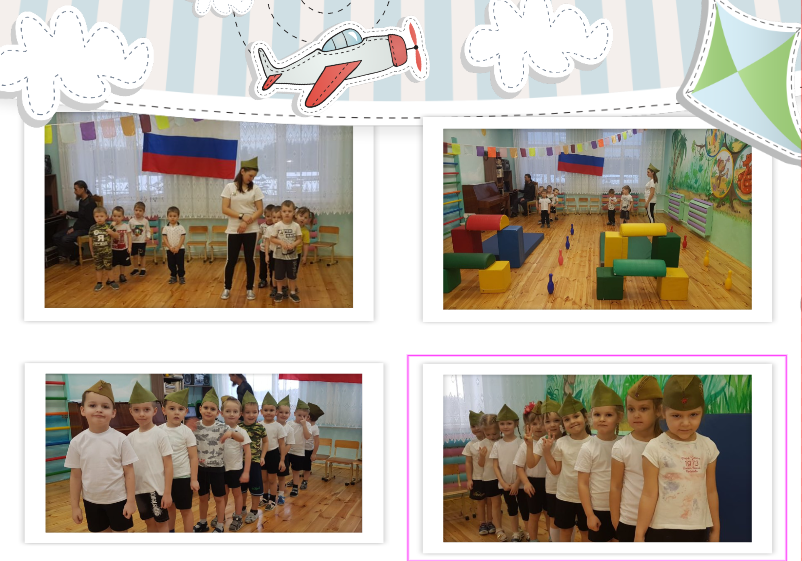 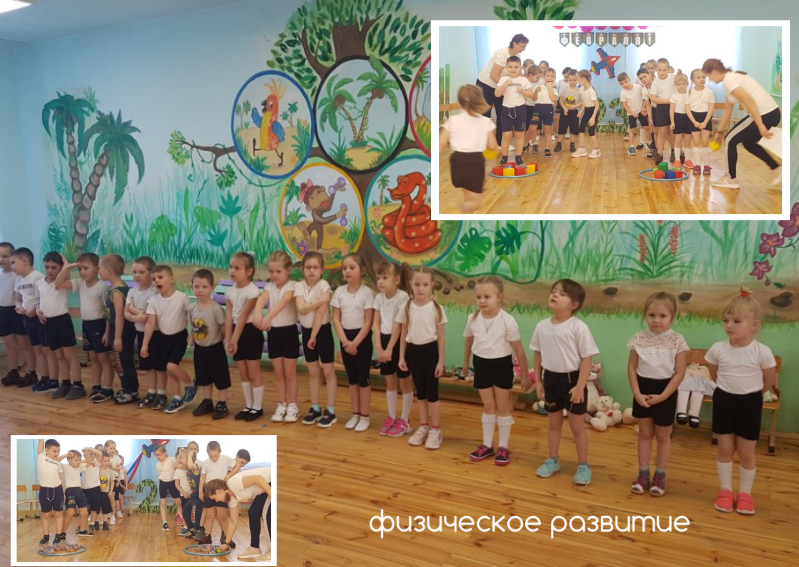 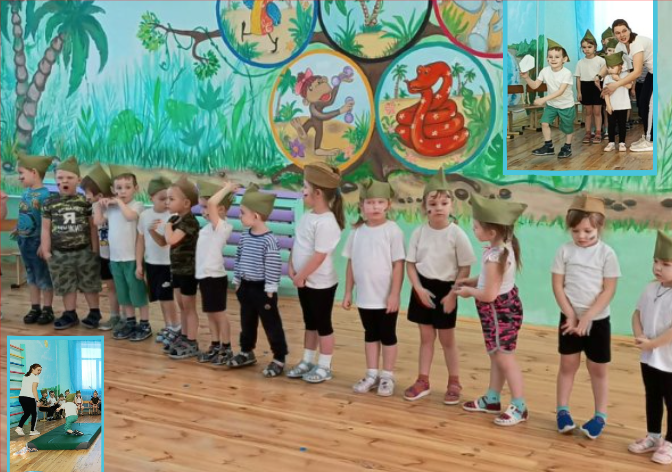 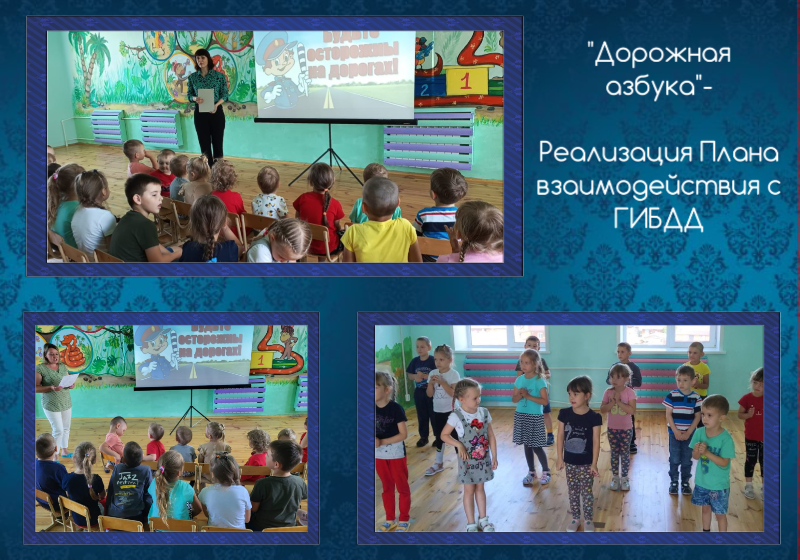 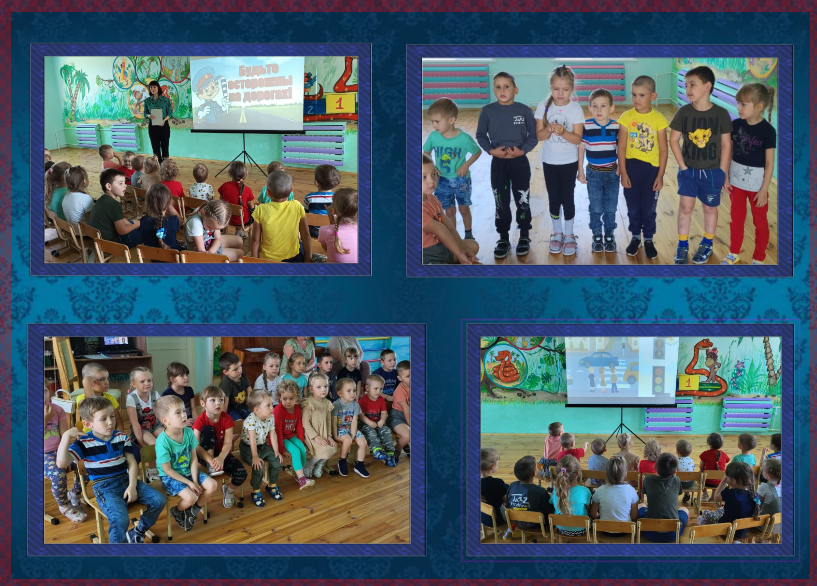 Пожарная безопасность
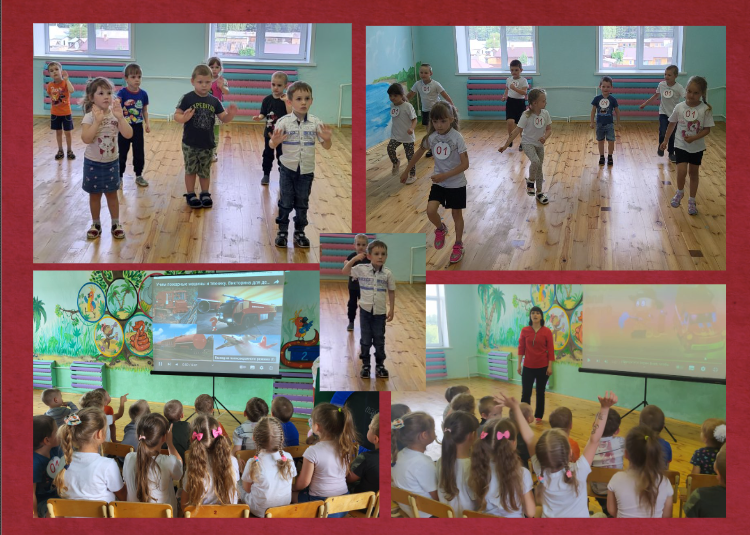 Антитеррористическая безопасность
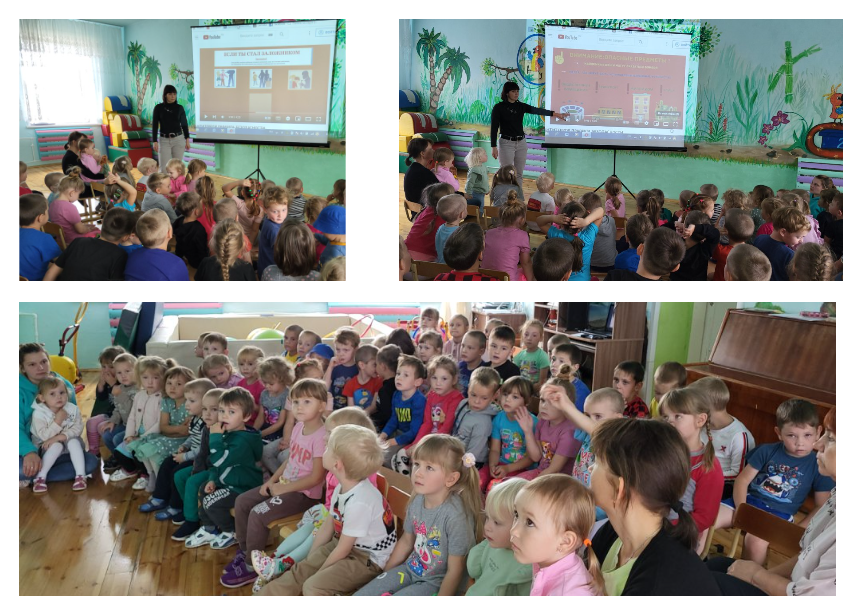 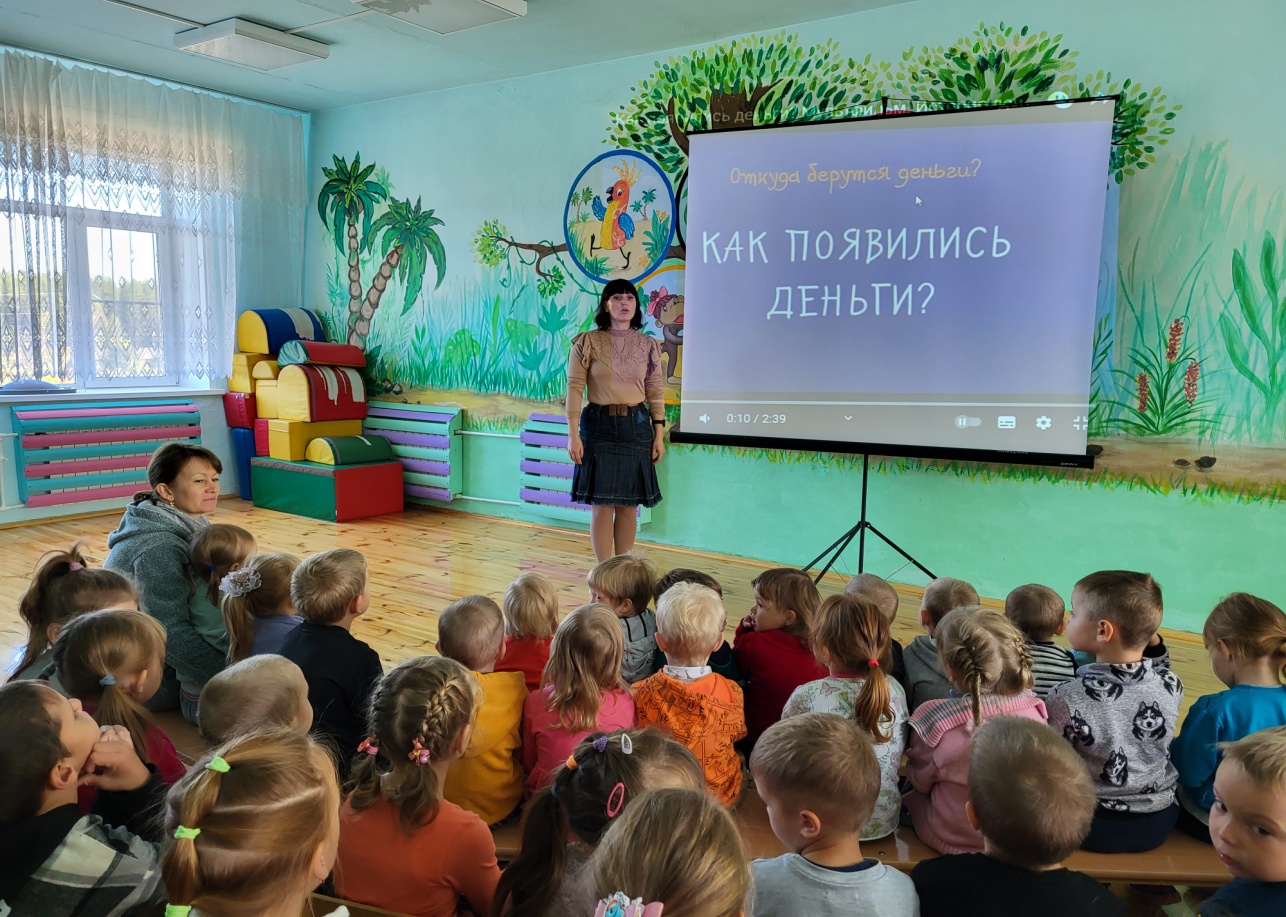 Основы                           финансовой                          грамотности
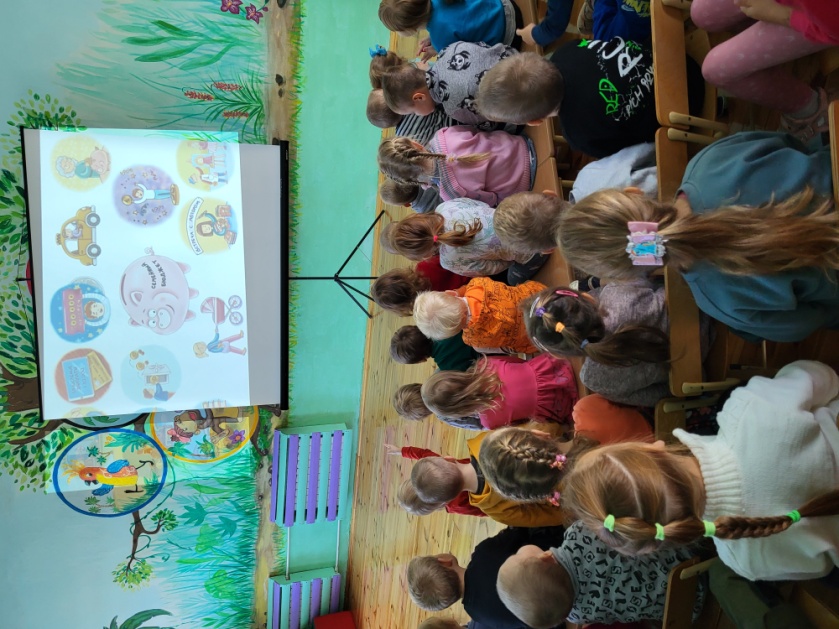 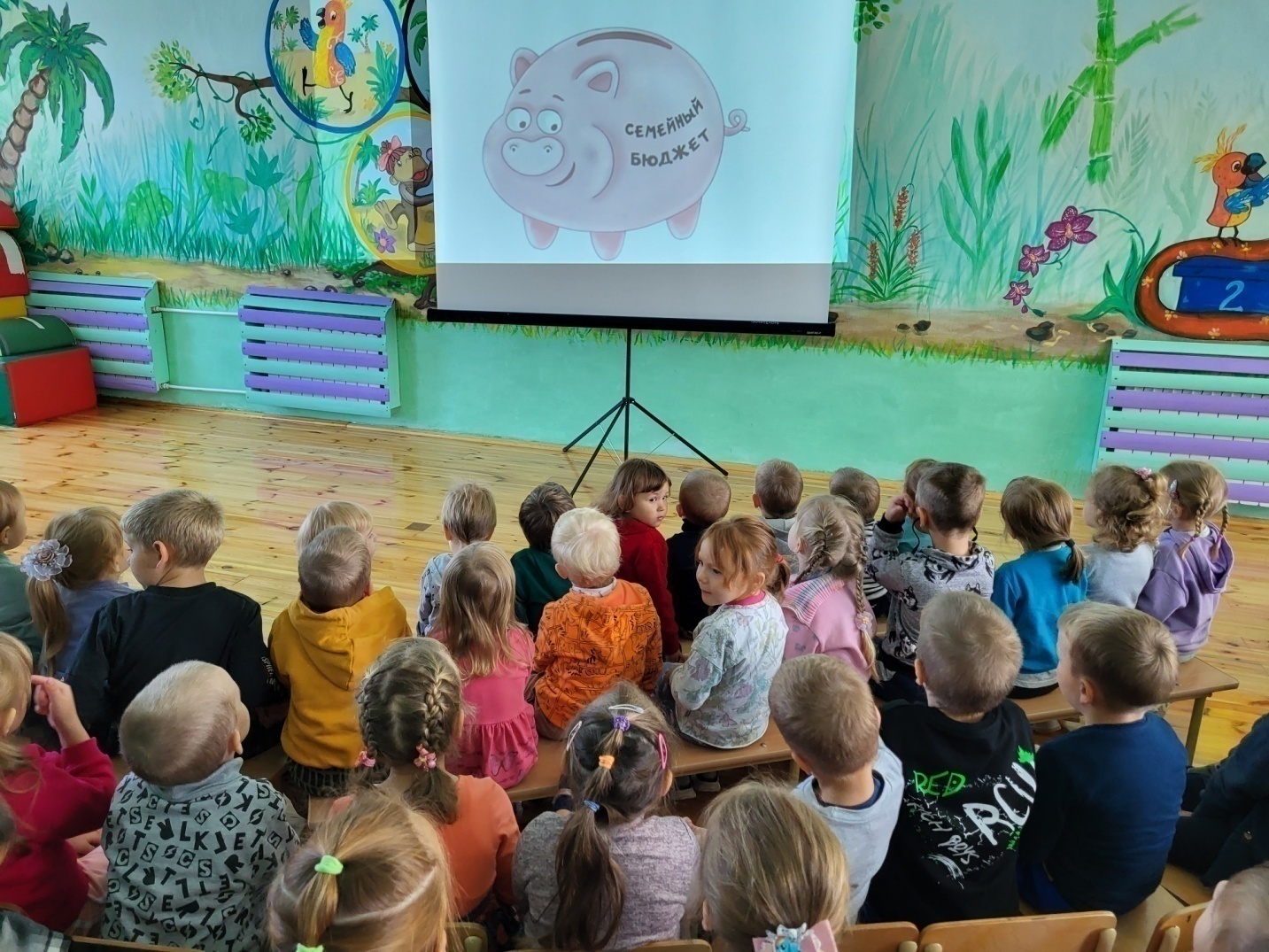 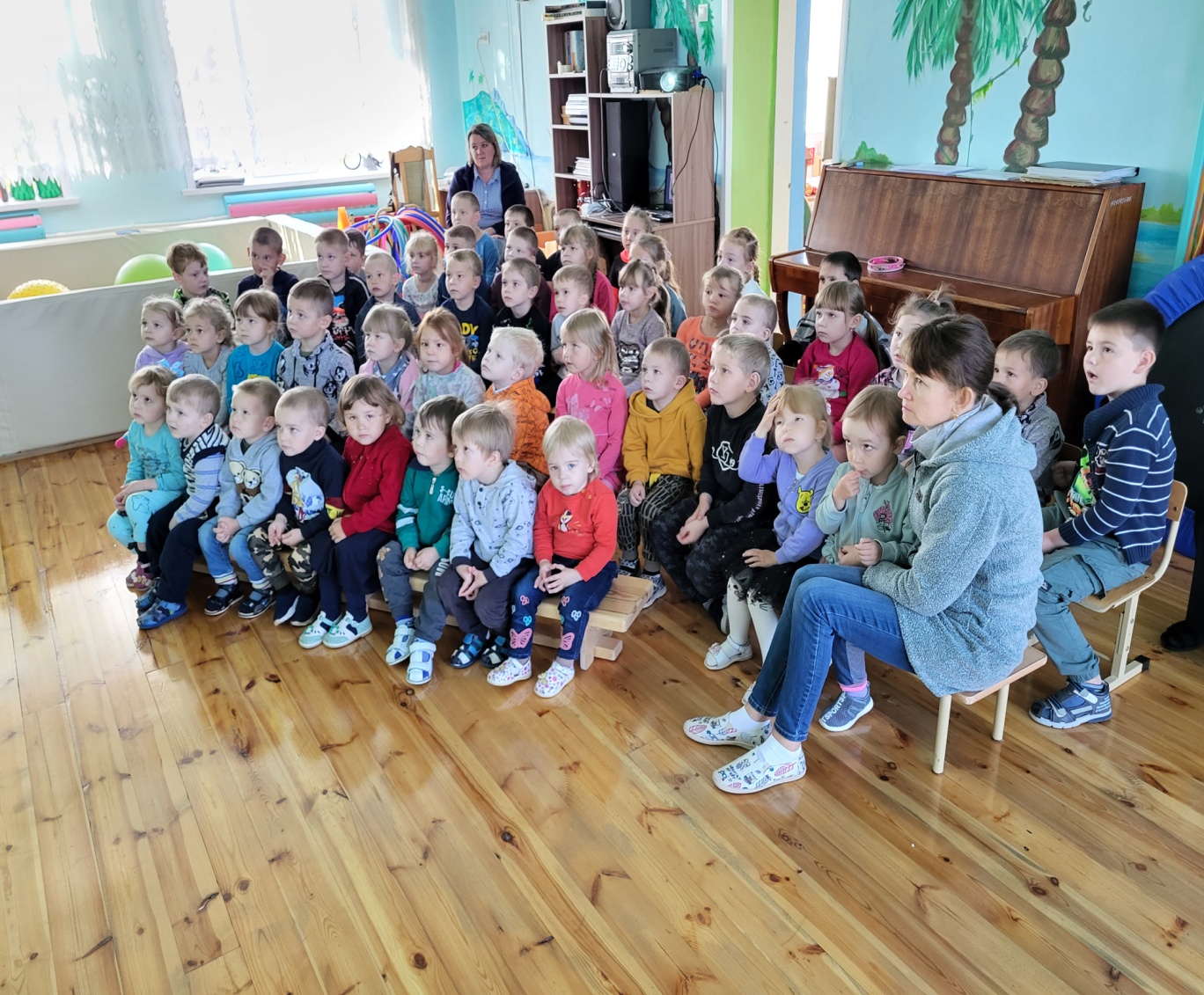 Развитие эмоционального интеллекта
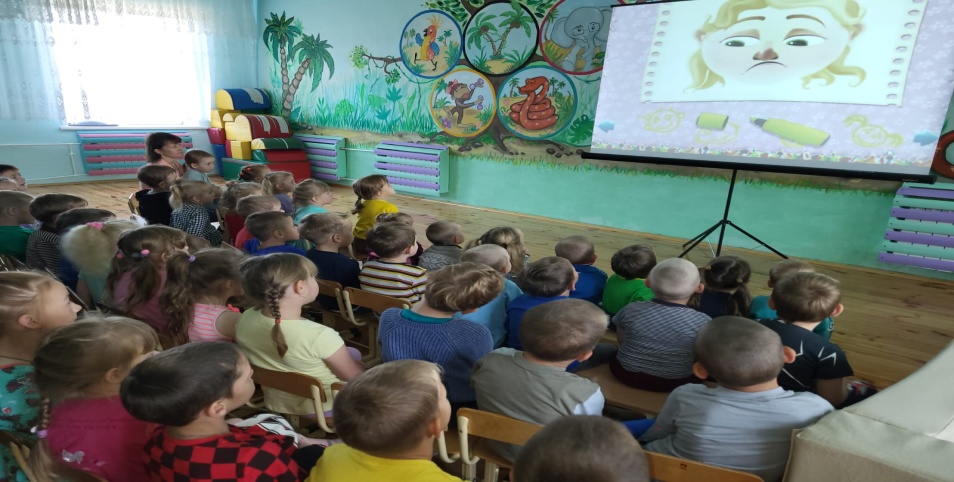 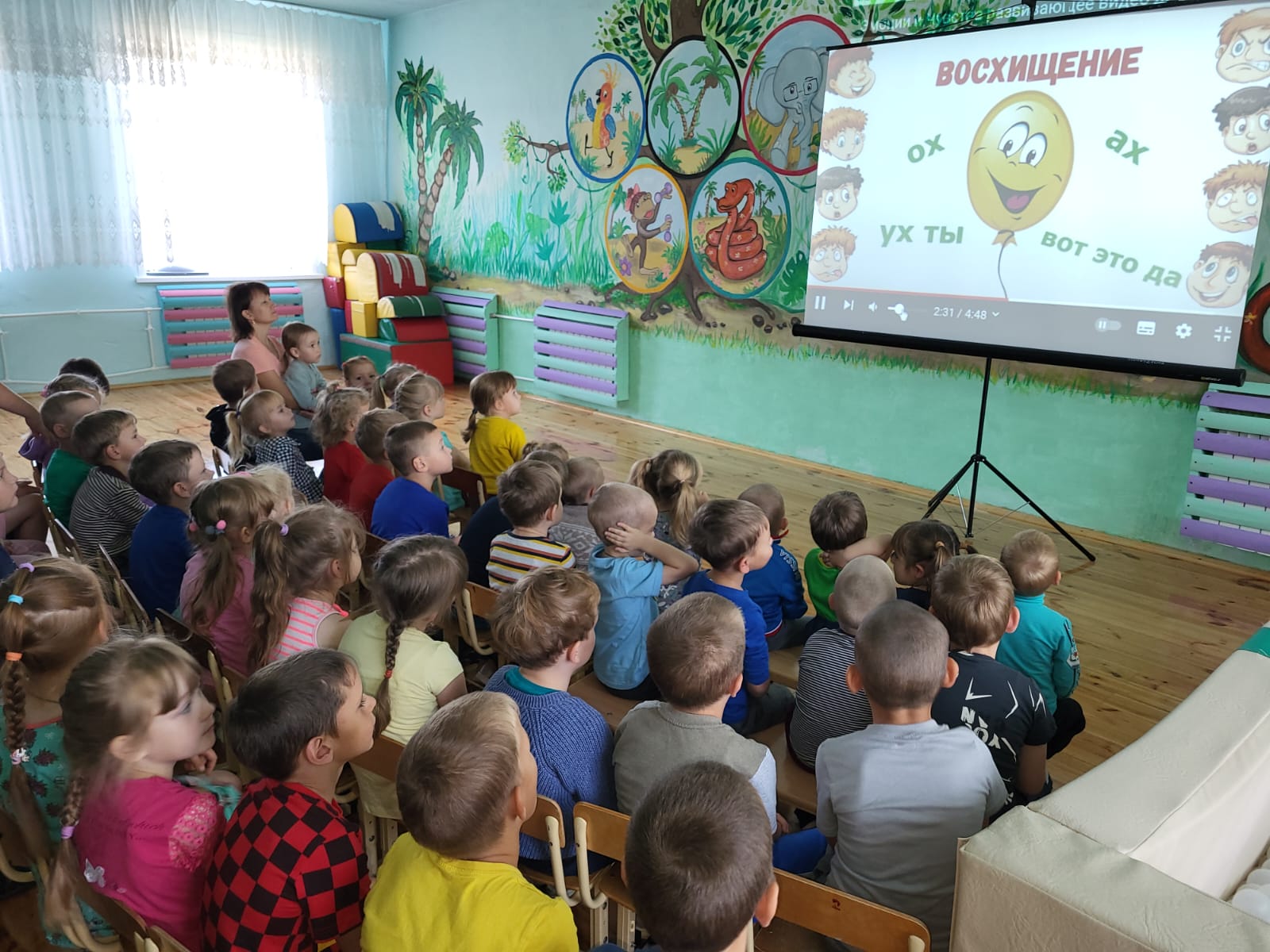 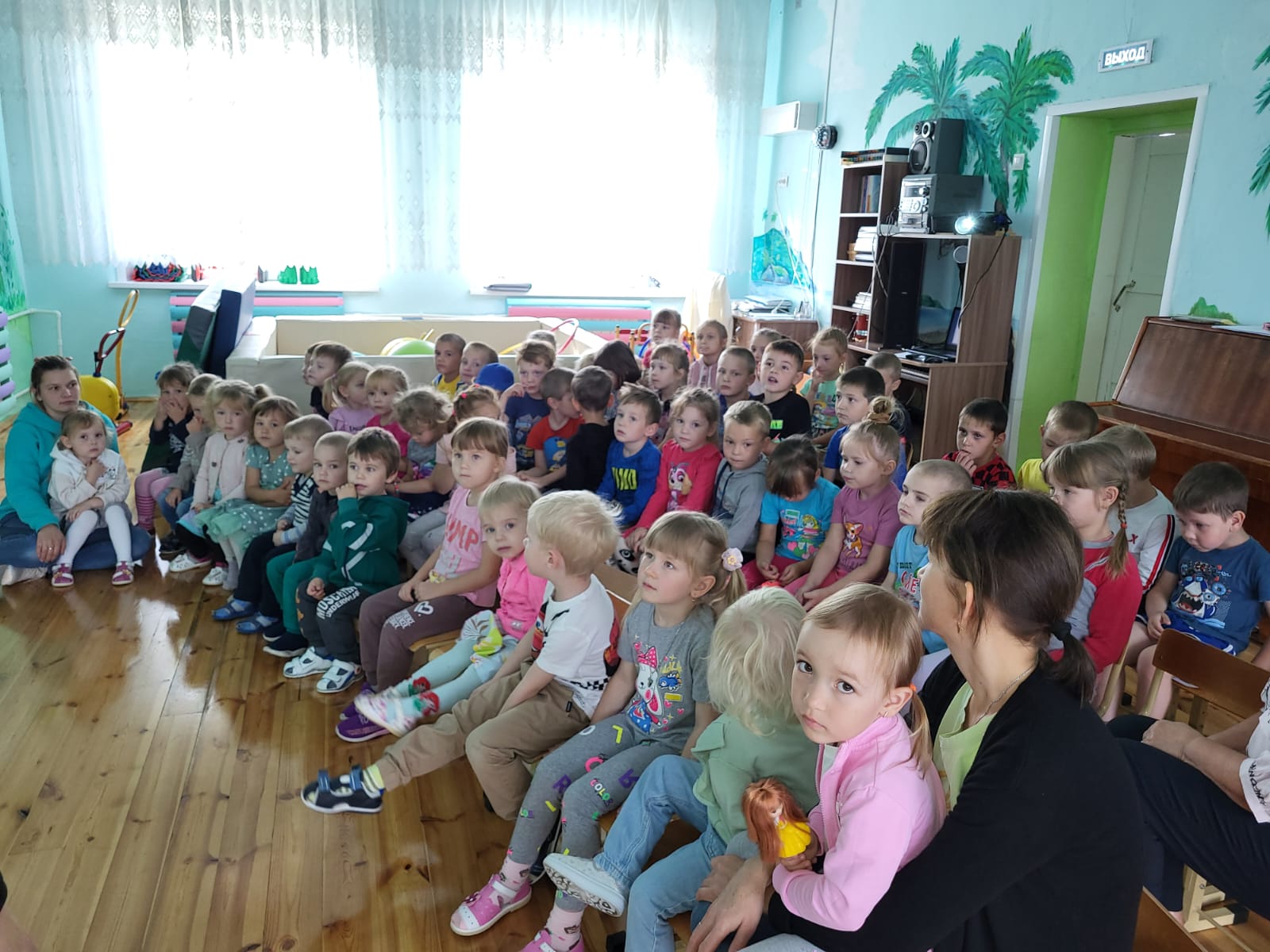 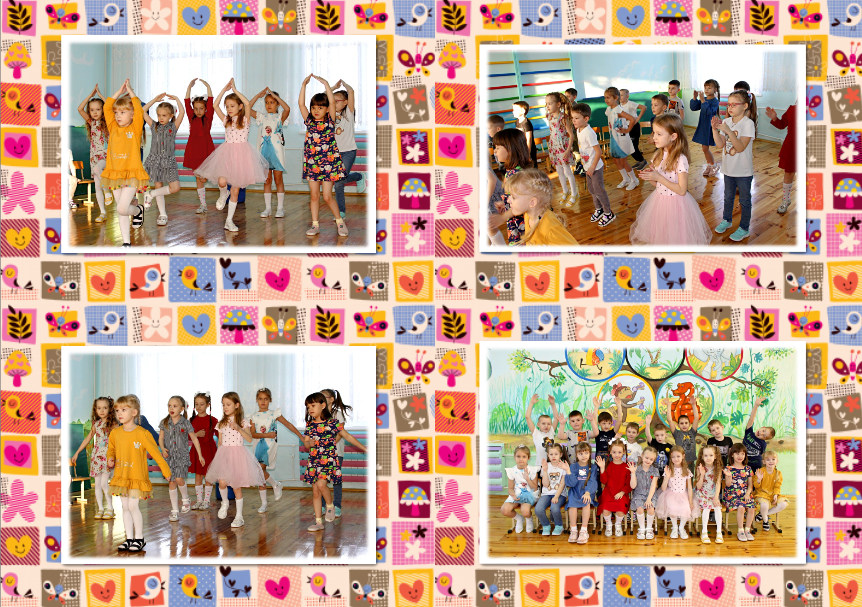 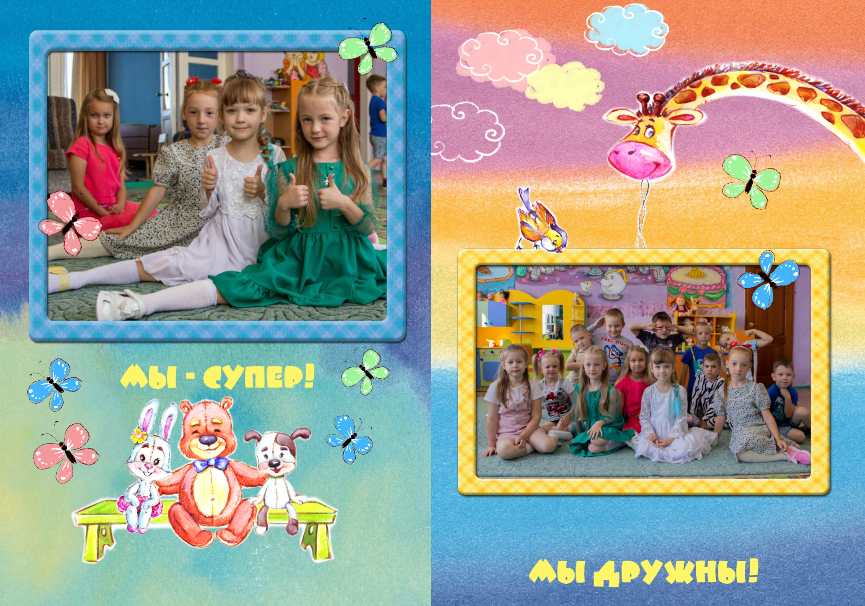 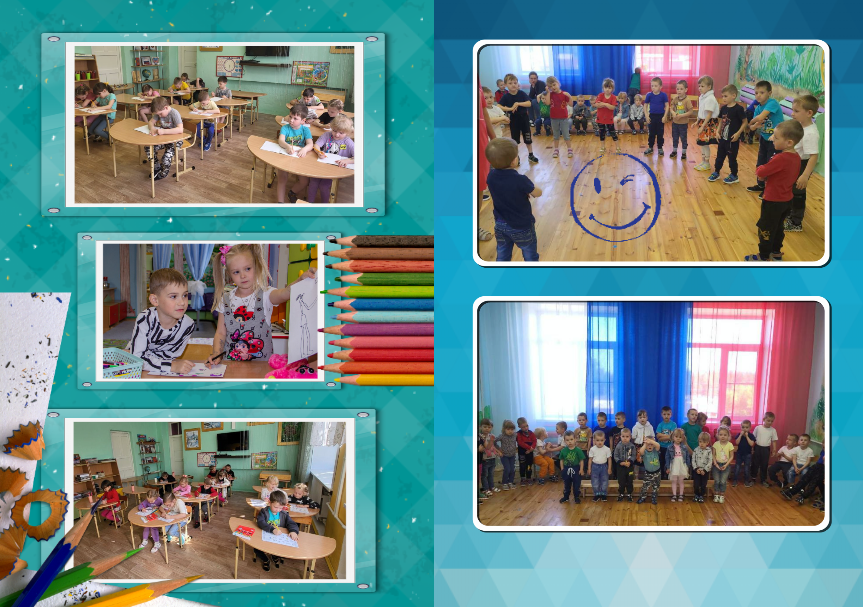 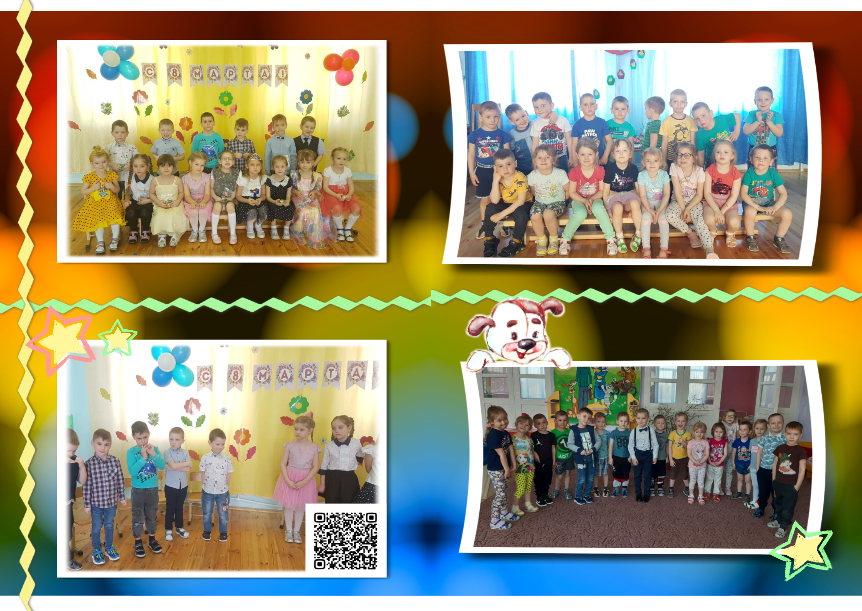 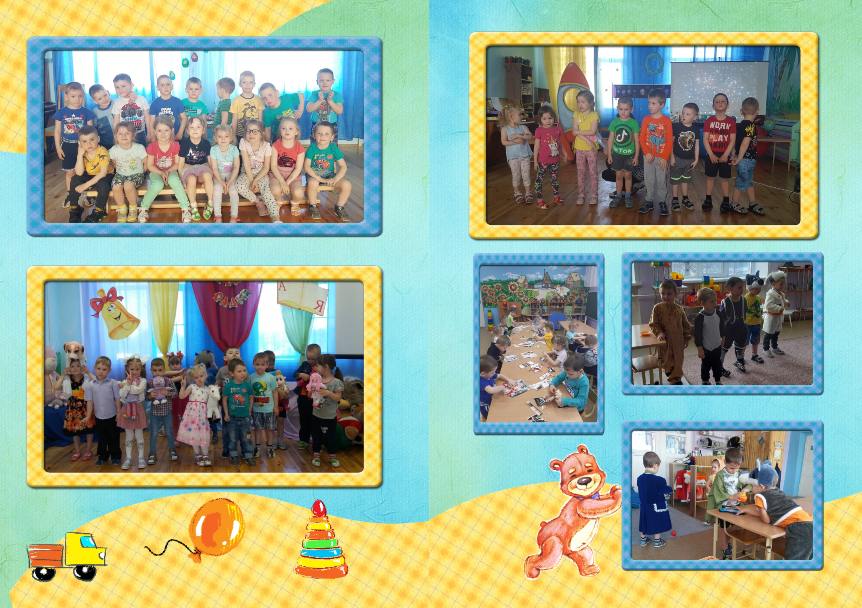 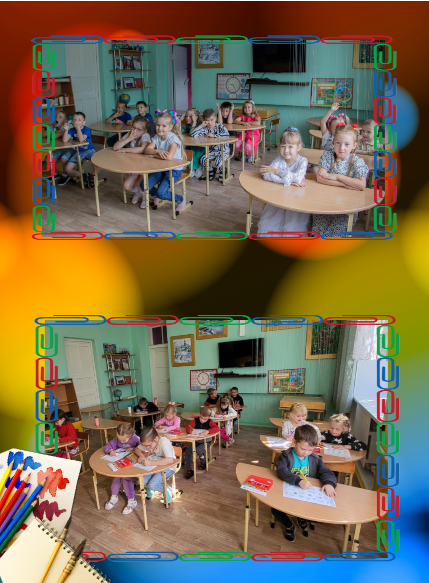 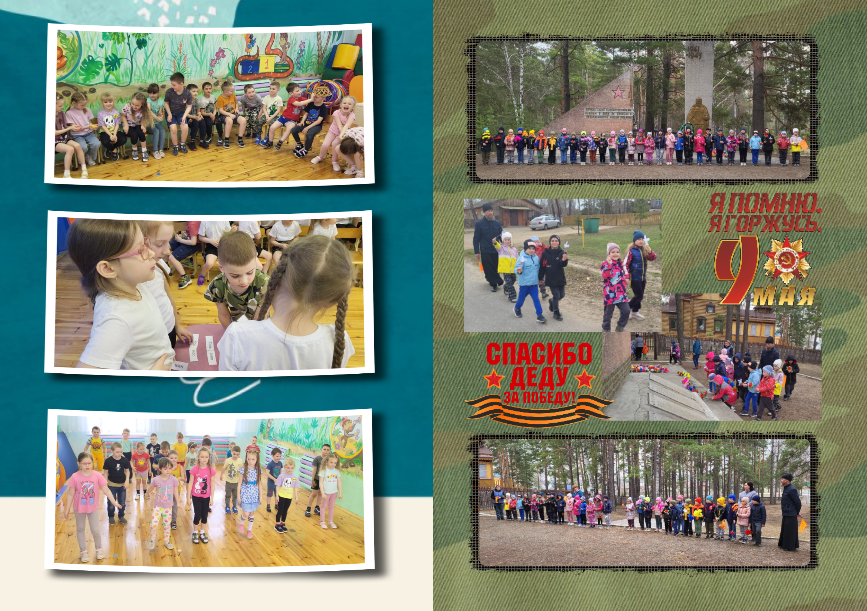 Взаимодействие с Домом культуры
Наши  воспитанники участвую в тематических мероприятиях сельского Дома культуры с танцевальными номерами.
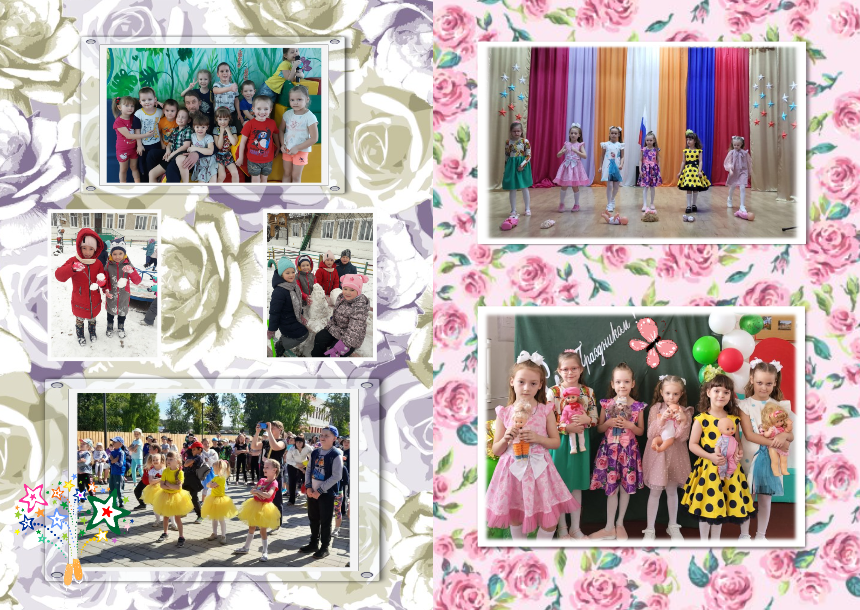 Благодарим за внимание!
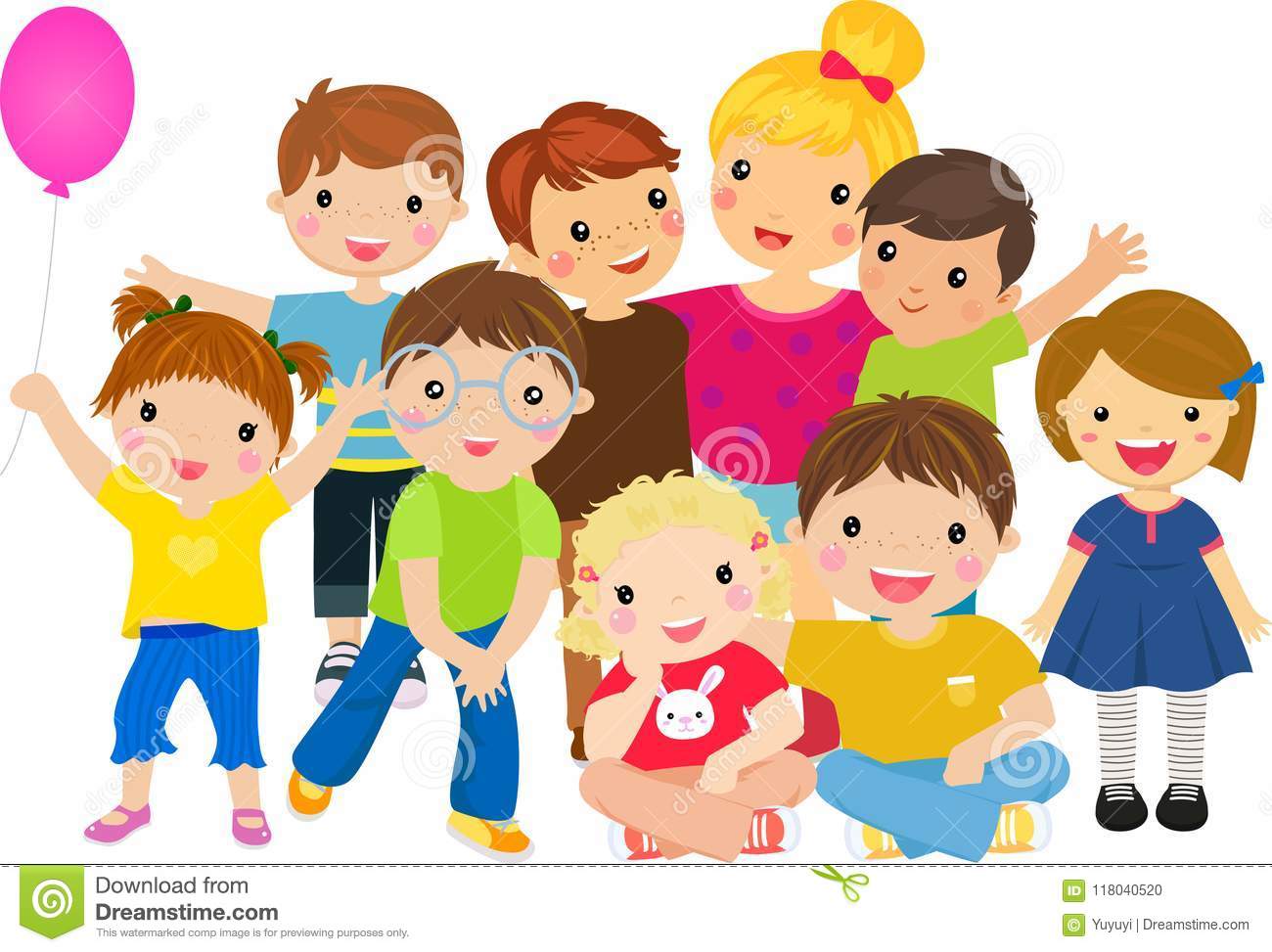